TIM 4404Tourism Project Management3(2-2-5)
Benjaporn Yaemjamuang
​
CSR: Corporate Social Responsibility
It is a concept for conducting activities inside and outside the organization. taking into account the impact on society By using resources that exist within the organization or resources from outside the organization. to make that society live happily
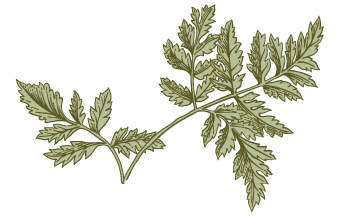 Presentation title
2
Types of CSRs
CSR-After-Process
CSR-in-Process
CSR-as-Process
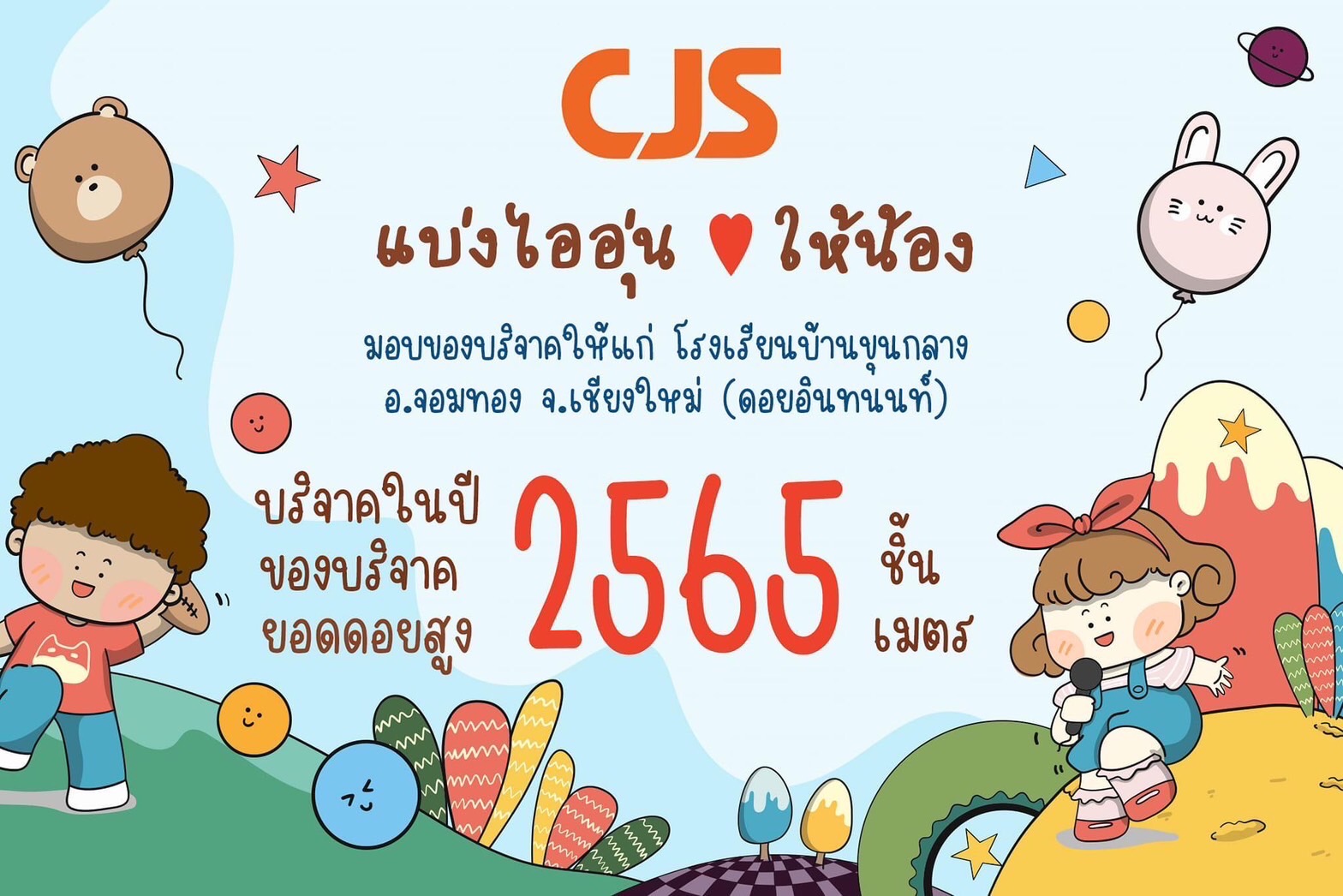 CSR
benjaporn.ya@ssru.ac.th